COOPERATIVA “INTERMITENTES”
CATÁLOGO DE PRODUCTOS
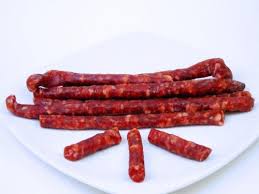 LONGANIZA DE PASCUA CON SABOR A CABRALES
4,25€: 4 unidades (Empaquetadas al vacío).
Peso: 195g.
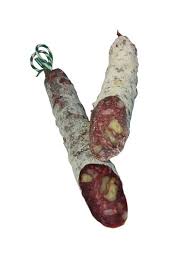 SALCHICHA CON NUECES
5,25€ la unidad.(Empaquetada al vacío).
Peso: 230g.
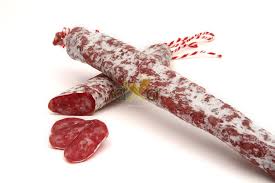 FUET CON PIPAS
4,25€ la unidad. (Empaquetada al vacío).
Peso: 200g.
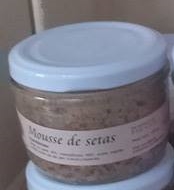 MOUSSE DE SETAS
5,25€ la unidad (Tarro).
Peso: 125g.
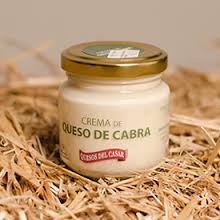 CREMA DE QUESO DE CABRA CON MIEL
5’25€ la unidad (Tarro).
Peso: 235g.
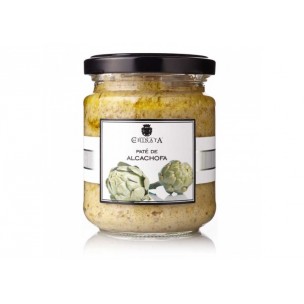 PATÉ DE ALCACHOFA
5,25€ la unidad (Tarro).
Peso: 125g.
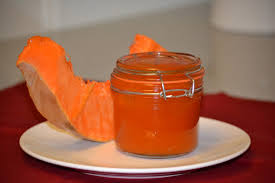 MERMELADA DE CALABAZA
4’50€ la unidad. (Tarro)
Peso: 235g.
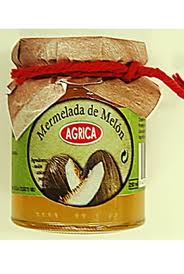 MERMELADA DE MELÓN
4’50€ la unidad (Tarro).
Peso: 235g.
Pulseras artesanales. 0,50 Euros unidad